Fourier Series
Part 2
The Fourier Series
The expression for a  Fourier Series  is
and
Or, alternative form
Fourier Series = a finite sum of harmonically related sinusoids
The Fourier Series
is the average (or DC) value of f(t)
For  n = 1 the corresponding sinusoid
is called  the  fundamental
For  n = k the corresponding sinusoid
is called  the kth  harmonic term
Similarly, w0  is call  the   fundamental frequency
kw0 is called the  kth harmonic frequency
Example determine Fourier Series and plot for N = 7
average or DC value
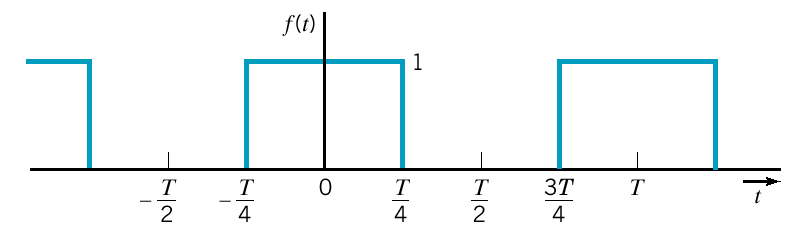 Example (cont.)
An even function exhibits symmetry around the vertical axis
at  t = 0  so that  f(t) = f(-t).
Determine only an
Example (cont.)
and
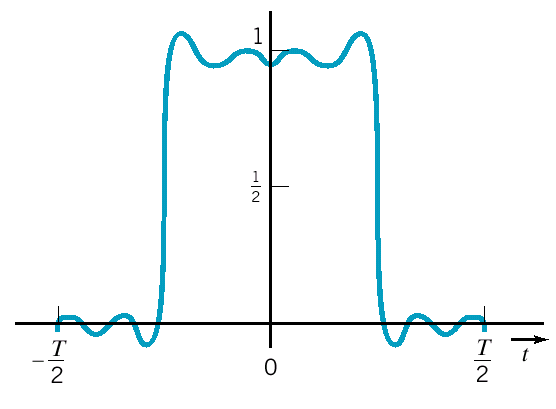 where
Waveform Symmetry
Even Functions


Odd Functions
Decomposition
Any function f(t) can be expressed as the sum of an even function fe(t) and an odd function fo(t).
Even Part
Odd Part
Example
Even Part
Odd Part
T/2
T/2
T
Half-Wave Symmetry
and
T/2
T/2
T
T/2
T/2
T
Quarter-Wave Symmetry
Even Quarter-Wave Symmetry
Odd Quarter-Wave Symmetry
Symmetry of the Function
Four types
Even-function symmetry
Odd-function symmetry
Half-wave symmetry
Quarter-wave symmetry
Even function
All bn = 0
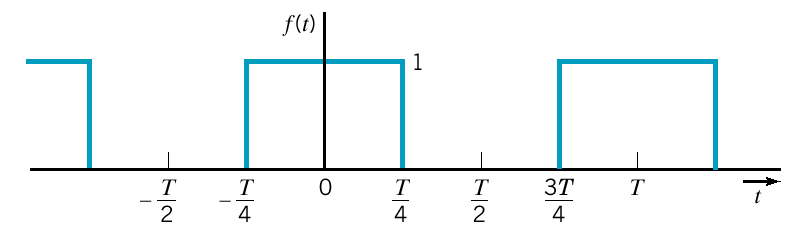 Symmetry of the Function
Quiz
Odd function
All an = 0
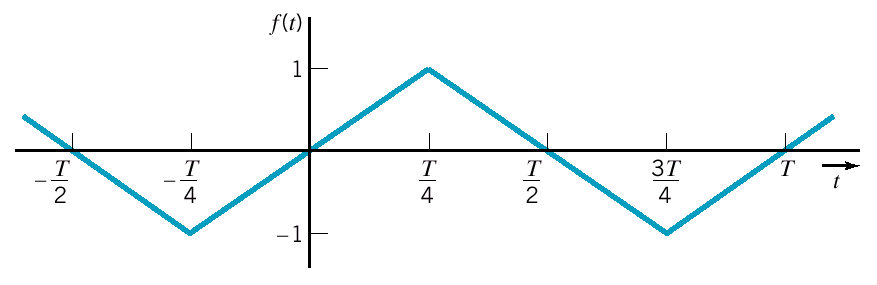 Half-wave symmetry
an and bn = 0 for even values of n  and a0 = 0
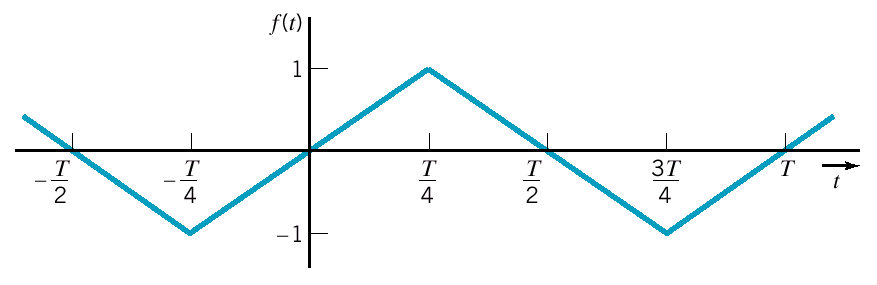 Symmetry of the Function
Quarter-wave symmetry
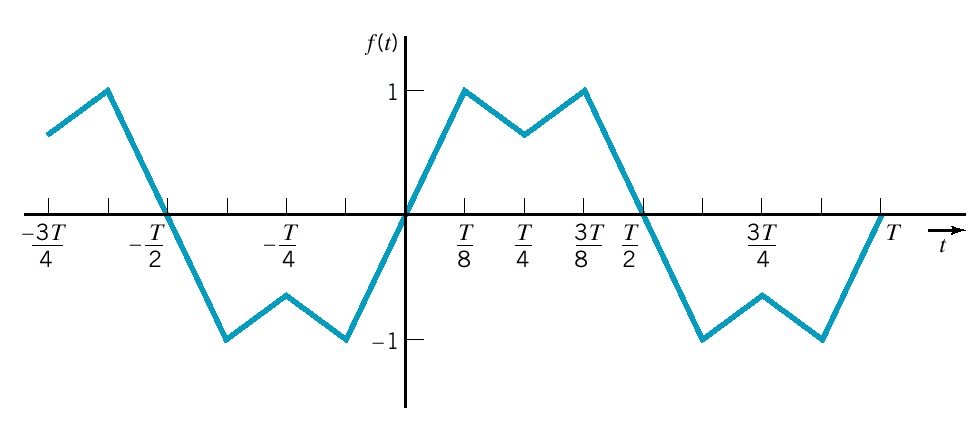 Odd & Quarter-wave
All an = 0 and bn = 0 for even values of  n  and a0 = 0
Symmetry of the Function
For Even & Quarter-wave
All bn = 0 and an = 0 for even values of  n  and a0 = 0
Example determine Fourier Series and N = ?
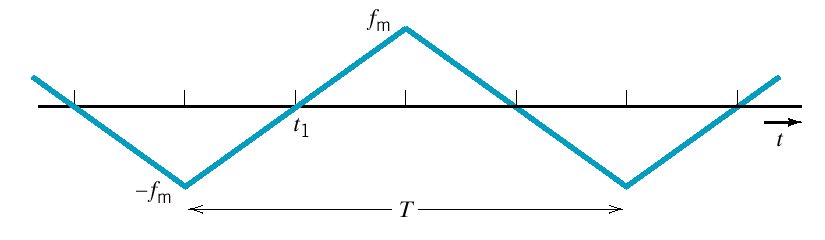 0
To obtain the most advantages form of symmetry, 
we choose t1 = 0 s
Odd & Quarter-wave
All an = 0 and bn = 0 for even values of  n  and a0 = 0
Example (cont.)
1
T/2
T/2
T
T/4
T
T/4
1
Example
Even Quarter-Wave Symmetry
1
T/2
T/2
T
T/4
T
T/4
1
Example
Even Quarter-Wave Symmetry
1
T/2
T/2
T/4
T
T
T/4
1
Example
Odd Quarter-Wave Symmetry
1
T/2
T/2
T/4
T
T
T/4
1
Example
Odd Quarter-Wave Symmetry
Fourier Series
Complex Form of the Fourier Series
Complex Exponentials
Complex Form of the Fourier Series
Complex Form of the Fourier Series
Exponential Form
x(t) can be expressed as
Fn is a complex quantity in general Fn=|Fn|ej
F-n = Fn*
F0 is called the constant or dc component of x(t)
Fn =     Cn
Line Spectra of x(t) in the Exponential  Form
The line spectra for the exponential form has negative frequencies because of the mathematical nature of the complex exponent.
|Fn| = 0.5 Cn
Relationships between the Coefficients of the Different Forms
Relationships between the Coefficients of the Different Forms
n
Relationships between the Coefficients of the Different Forms
Example
f(t)
1
-p/2
-p
-2p
p/2
p
2p
Find the exponential Fourier Series for the square-pulse periodic signal.
Fundamental period
T0 = 2p
Fundamental frequency
f0 = 1/T0 = 1/2p Hz
w0 = 2p/T0 = 1 rad/s
Fn
Exponential Line Spectra
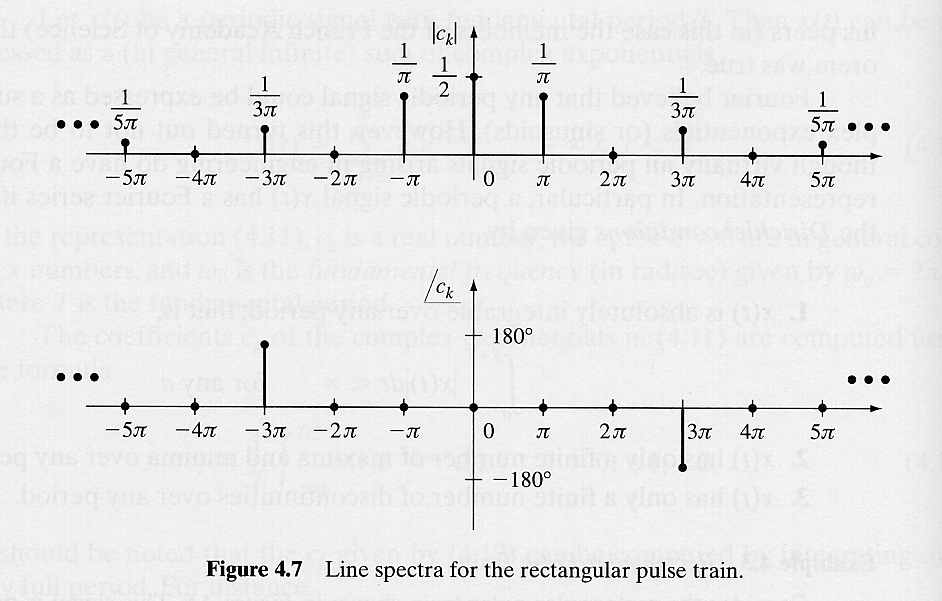 |Fn|
1
1
1
1
Example
f(t)
1
-p/2
-p
-2p
p/2
p
2p
The compact trigonometric Fourier Series coefficients for the square-pulse periodic signal.
Example
Find the exponential Fourier Series and sketch the corresponding spectra for the impulse train shown below. From this result sketch the trigonometric spectrum and write the trigonometric Fourier Series.
Solution
-2T0
-T0
T0
2T0
Complete ..
Simplifications Through Signal Symmetry
If x (t) is EVEN: It must contain DC and Cosine Terms. Hence bn = 0, and Fn = an/2.

If x(t) is ODD: It must contain ONLY Sines Terms. Hence a0 = an = 0, and        
     Fn=-jbn/2.
Parseval’s Theorem
Let x(t) be a periodic signal with period T
The average power P of the signal is defined as



Expressing the signal as
    

	it is also
Prove